Open Problems in the Security of Learning
Marco Barreno, Peter L. Bartlett, Fuching Jack Chi, Anthony D. Joseph, 
Blaine Nelson, Benjamin I. P. Rubinstein, Udam Saini, & J.D. Tygar
UC Berkeley
[Speaker Notes: Today I will be introducing the views that my colleagues and I at UC Berkeley have of the secure learning area and presenting problems we feel to be critical for it.]
Can we learn securely?
Learning:  key to security (intrusion/spam detection, etc)
How to learn in a malicious environment?
Bad training data
Research Questions:
What attacks are feasible?
Measurement
Defenses
[Speaker Notes: Learning techniques are being employed more readily in security sensitive applications including spam detection & intrusion detection systems.

However, as these techniques are more widely used, we must study and develop secure learning techniques designed for malicious data.

My colleagues and I have been studying this problem and have identified several questions we feel must be answered.]
Secure Learning as a Game
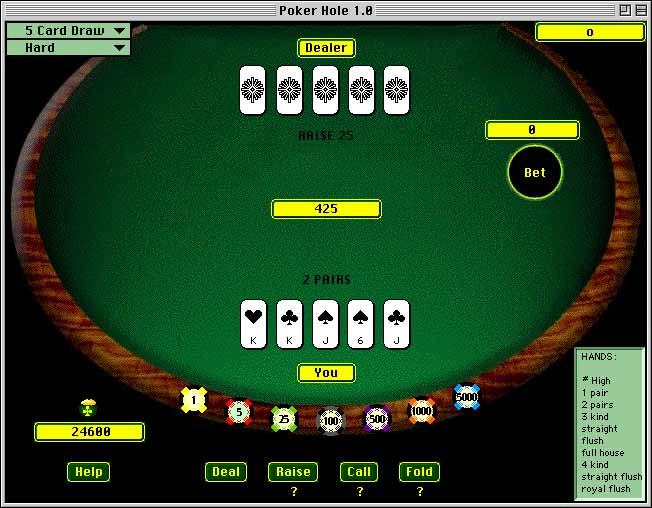 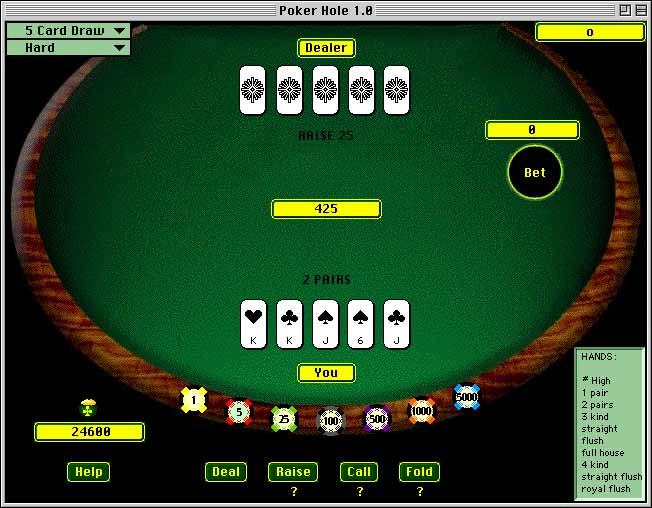 Adversarial capability
Adversarial influence
Secure learning
Example:  Spam Detection
Adversary knows lexicon 
Controls fraction of e-mail
Degrades performance
(Poisons classifier)
Information
A
Actions
L
L
L
Actions
Actions
Actions
[Speaker Notes: We view Secure Learning as a game between the learner and an adversary.]
Adversarial Capability
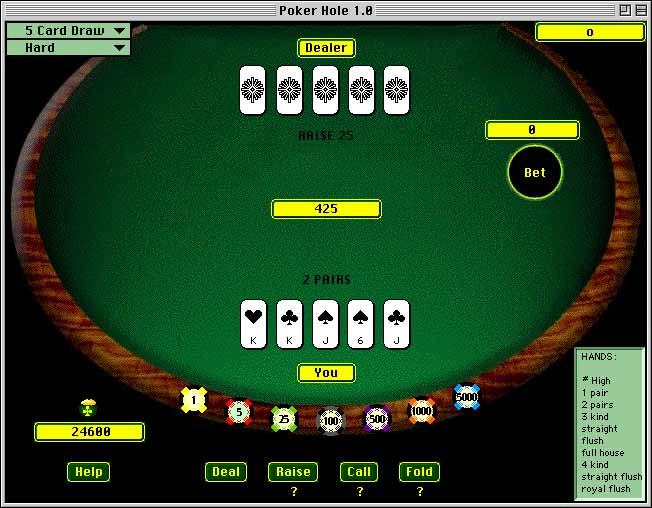 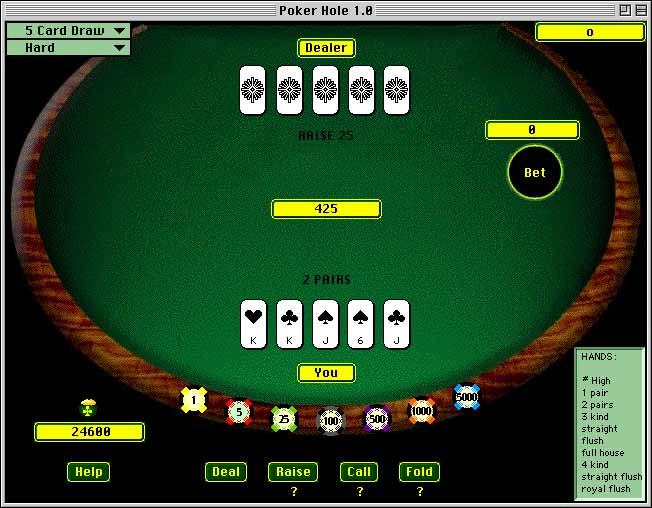 Threat model:
Adversary objective
Learning algorithm
Typical training data
What adversary controls
Research questions:
Formal threat models
Measure threat impact
Strategies
Information
Add words to spam

Poison filter
Typical training data
Probe filter 

Find weaknesses
Learning algorithm
A
Actions
[Speaker Notes: QUESTION
1.  What are natural threat models for learners used in deployed systems? How secure are learners in relation to these threat models?
2.  Which forms of adversarial control can a learner tolerate and how can we characterize tolerable adversarial information and control?]
Stealthy Attacks
Goal: Undetectable, covert attacks 
Covert attacks are more effective
Untraceable
Research Questions:
Measure visibility of attack
Provably undetectable attacks 
Defenses
[Speaker Notes: QUESTIONS
How can we judge whether an ML attack is covert?
Are there attacks that can significantly impact the behavior of a learning system without being apparent to the defender? 
Are some attacks provably covert? If so, can we bound their influence?]
Effort-Impact Trade-offs
How much adversary effort?
Depends on attack type
Data contamination
Probing learner
Research Questions:
Bound on adversarial effort
Bound # of  learner mistakes
A
Actions
no-op
poison
Best for
Learner
Best for
Adversary
Naive spam filter
L
L
Actions
Actions
[Speaker Notes: QUESTIONS:
1.  Can we bound the minimum amount of adversarial effort or the maximum number of mistakes the learner will make in real-world domains?]
Probing
Goal: Adversary wants to reverse engineer classifier
Adversary probes learner state through queries
Adversary finds classifier vulnerabilities

Research Questions:
Complexity of classifier reverse engineering
Develop classifiers resistant to reverse engineering
[Speaker Notes: Mention the ACRE problem and that we want to extend that work to more general learners
QUESTIONS
1.  Can we quantify the complexity of attacks on larger classes of learners?
2.  What classifiers, if any, are provably hard to reverse engineer?]
Defenses
Goal: secure learning
Malicious environments
Range of threats
Research Questions:
Build secure learning
Robust against contamination
Measure robustness
A
Actions
no-op
poison
Naive spam filter
Robust spam filter
L
L
Actions
Actions
[Speaker Notes: QUESTIONS:
1.  Is there a secure learning procedure that is resilient to attacks under a realistic threat model? How can we construct this procedure?
2.  If the adversarial contamination is assumed to be limited, can we use robustness measures to design a practical learner that is efficient and secure?]
Orthogonal Learners
Idea: use parallel independent learners
Orthogonal learners have different strengths & vulnerabilities
Attack must succeed against entire group

Research Questions:
Design orthogonal learners 
Automatic generation of orthogonal learners
[Speaker Notes: QUESTIONS:
1.  How can one design a set of experts (learners) so that their aggregate is resilient to attacks in the on-line learning framework? 
2.  Can this design itself be accomplished in an automated fashion?]
Future of Secure ML
Traditional machine learning: no malicious environment
Contrast with Secure ML
Open research area
Vital for use of machine learning in security 
Strong preliminary results
Showed attack feasibility on Bayesian spam detection
Showed attack feasibility on principal component analysis
Evidence of activity in the wild
Prediction: area is ready to move
Questions?
Extra Slides
Characterizing Reasonable Capabilities
What are common adversarial actions?
Actions limited by capabilities & information adversary has 

Question: Which forms of adversarial control are tolerable? 
What sorts of information?  Controls?
Question: What are the trade-offs between the learner’s generalization capacity & the adversary’s capabilities?
Designing Security Sensitive Learners
Generally difficult to design defenses for a particular adversary

Robust Learning – learners are resilient to limited amount of arbitrary contamination.
Robustness measures provide comparison between procedures

Question: What are useful measures of a procedure’s robustness for designing security sensitive learners?
Which learners perform well w.r.t. these measures?